保管のみを行う製造所の登録制度
日本医薬品原薬工業会　法規委員会
第2グループ
保管のみを行う製造所の登録制度
保管のみを行う製造所の登録制度
に関する法令・通知等 1/2
医薬品、医療機器等の品質、有効性及び安全性の確保等に関する法律等の一部を改正する法律　　　　　　　　　　　　　　　　　令和元年12月4日　法律第63号

医薬品、医療機器等の品質、有効性及び安全性の確保等に関する法律等の一部を改正する法律の公布について	    令和元年12月4日　薬生発1204第1号

医薬品、医療機器等の品質、有効性及び安全性の確保等に関する法律等の一部を改正する法律の施行期日を定める政令       令和2年3月11日　政令第39号

医薬品、医療機器等の品質、有効性及び安全性の確保等に関する法律等の一部を改正する法律の施行期日を定める政令の公布について
					       令和2年3月11日　薬生発0311第1号

医薬品、医療機器等の品質、有効性及び安全性の確保等に関する法律等の一部を改正する法律の一部の施行に伴う関係政令の整備等に関する政令
					                     令和3年1月5日　政令第1号
保管のみを行う製造所の登録制度
保管のみを行う製造所の登録制度
に関する法令・通知等 2/2
医薬品、医療機器等の品質、有効性及び安全性の確保等に関する法律等の一部を改正する法律の一部の施行に伴う関係省令の整備等に関する省令
			　　　　                      令和3年1月29日　厚生労働省令第15号

医薬品、医療機器等の品質、有効性及び安全性の確保等に関する法律等の一部を改正する法律の一部の施行に伴う関係省令の整備等に関する省令の公布について　　　　　　　　　　                              令和3年1月29日　薬生発0129第2号

医薬品等の保管のみを行う製造所の取扱い等について
		　　　　　　　　　  　　　　　　 令和3年4月28日　薬生薬審発0428第2号

「医薬品等の保管のみを行う製造所の取扱い等について」の訂正について
		　　　　　　　　　                                             令和3年5月7日　 事務連絡
		　　　　　　　　　                                             　　　　　　　　　　　　　　　　　　　　　　　　令和3年7月2日　 事務連絡

医薬品等の保管のみを行う製造所に関する質疑応答集（Q&A）について
		　　　　　　　　　                                             　　　　　　　　　　　　　　　　令和3年7月2日　 事務連絡
保管のみを行う製造所の登録制度
保管のみを行う製造所の登録制度概要
●サプライチェーンの過程にある、医薬品等（医薬品、医薬部外品又は化粧品）の保管のみを行う製造所等については、以下のとおり。
保管のみを行う製造所の登録制度
保管のみを行う製造所の範囲
対象範囲
これらの製造行為を行う場合は対象範囲外
保管のみを行う製造所の登録制度
登録によって行うことができない保管
保管のみを行う製造所の登録制度
保管のみを行う医薬品等の製造業者の登録制度
改正前後のイメージ
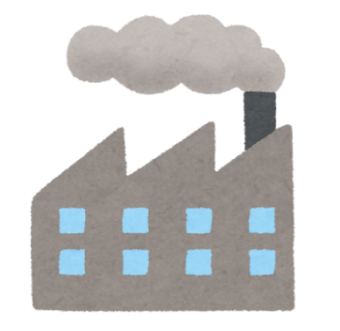 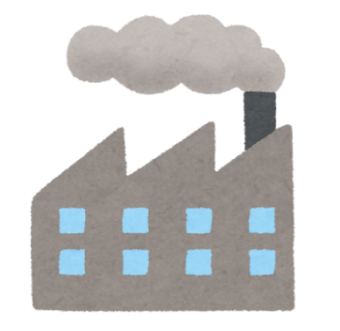 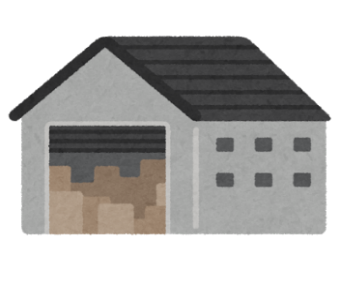 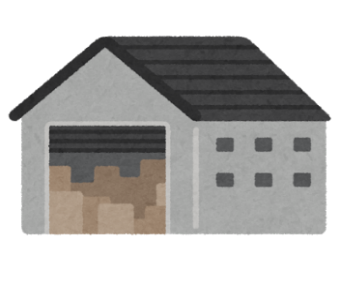 市場出荷
製剤保管
（出荷判定）
製剤製造所
原薬製造所
原薬保管
保管のみを行う製造所の登録制度
保管のみを行う製造所に係る登録
●保管のみを行う製造所に係る登録

＜薬機法第13条の2の2＞
業として、製造所において医薬品、医薬部外品及び化粧品の製造工程のうち保管のみを行おうとする者は、当該製造所について厚生労働大臣の登録をうけたときは、第13条の規定にかかわらず、当該製造所について同条第1項の許可を受けることを要しない。
保管のみを行う製造所の登録制度
保管のみを行う製造所の人的要件　1/2
●保管のみを行う製造所の管理者
保管のみを行う製造所の登録制度
保管のみを行う製造所の人的要件　2/2
●保管のみを行う製造所の製造管理者又は責任技術者の兼務
　「薬事法及び採血及び供血あつせん業取締法の一部を改正する法律等の施行に　　　　　ついて」（平成16 年7月9日付け薬食発第0709004 号厚生労働省医薬食品局長通知）          第26の1　のとおりとする
保管のみを行う製造所の登録制度
保管のみを行う製造所の構造設備要件
●原則、薬局等構造設備規則第10条に準じる

＜薬局等構造設備規則（昭和36年2月1日厚生省令第2号）　第10条＞
　一．製品等及び資材を衛生的かつ安全に保管するために必要な構造及び
　　　　設備を有すること。
　二．作業を適切に行うのに支障のない面積を有すること。
　三．製品等及び資材の試験検査に必要な設備及び器具を備えていること。
　　　 ただし、当該医薬品製造業者等の他の試験検査設備又は他の試験検査
　　　　機関を利用して自己の責任において当該試験検査を行う場合であって、
　　　　支障ないと認められるときは、この限りでない。
保管のみを行う製造所の登録制度
みなし登録製造業者等の申出手続等
●みなし登録製造業者等の概要
医薬品等製造業の許可又は医薬品等外国製造業者認定を受けている者の当該許可又は認定に係る製造所が、 保管（登録によっては行うことができな い保管を除く。）のみを行っており、令和3年8月1日以降速やかにみなし登録業者等としての登録番号等の入手を希望する場合、 申出により製造所の登録を受けたものとみなされる。

なお、みなされた登録の有効期間はみなしの根拠となった既存の許可又は認定の残存期間となることにご留意ください。
保管のみを行う製造所の登録制度
みなし登録製造業者等の申出手続等
●対象者
①令和3年8月1日時点で、製造業の許可を受けている製造業者のうち、改正薬機法に定める登録によって行うことができる保管のみを行っている者

②令和3年8月1日時点で、外国製造業者の認定を受けている外国製造業者のうち、改正薬機法に定める登録によって行うことができる保管のみを行っている者
＊②の場合、申出の手続は「医薬品及び医薬部外品に関する外国製造業者の認定及び登録申請の取扱いについて」（令和3年4月28日付け薬生薬審発0428第4号）の内容にも留意すること。
保管のみを行う製造所の登録制度
みなし登録製造業者等の申出手続等
●申出の種類、申出の期間
①医薬品等の製造業の登録を受けたものとみなされる者となるための申出
申出期間：令和3年4月28日から令和3年7月15日までの間で許可受けた都道府県知事が別に定める期間内

②医薬品等の外国製造業者の登録を受けたものとみなされる者となるための申出
申出期間：令和3年6月1日から令和3年6月23日

なお、上記期間内に申し出なかった場合、改正法施行後に申し出ることとなり、登録番号等の入手には相応の事務処理期間を要することにご留意ください。
保管のみを行う製造所の登録制度
みなし登録製造業者等の申出手続等
●その他の注意点
・許可の場合は許可を受けた知事に、認定の場合はPMDAを経由して厚生労働大臣に対し申書を提出する
・FD申請の対象
・手続完了後、みなし業者として、許可又は認定と別に新たな業登録番号が付与され、通知される
・みなし業者は通知書を入手した後、関係する製造販売業者に遅滞なく当該登録に係る登録番号を通知する
・製造業者等は関係するMFや承認書等の記載整備が必要
・みなし業者は、元の許可又は認定の廃止手続が必要

手続きの詳細については「医薬品等の保管のみを行う製造所の取扱い等について」（令和3年4月28日薬生薬審発0428第2号)の別添をご参照ください。
保管のみを行う製造所の登録制度
その他の規定等
●保管のみを行う製造所もGMP適合性調査等の対象

●有効期間は五年（製造業許可証と同じ）

●登録証の書換え、再交付、返納手続は製造業許可証と同じ 

●申請先は製造業許可申請先と同じ
　　製造業者は各都道府県
　　外国製造業者は国（PMDA経由）
 
●薬事に関する業務に責任を有する役員、申請者の欠格条項の
　規定等は保管のみを行う製造所の登録においても適用される
　（製造業許可と同じ）
保管のみを行う製造所の登録制度
その他の規定等
●大臣許可医薬品通知※1)　　二(一)③　中の内容を改める




　　※1) 医薬品等製造業許可等の権限の都道府県知事への委任に伴う製造(輸入)
　　　　　許可事務の取扱いについて（平成7年1月12 日付け薬審第12 号）
保管のみを行う製造所の登録制度
その他の規定等
●平成16 年施行通知※2)　の内容を改める









　※2)薬事法及び採血及び供血あつせん業取締法の一部を改正する法律等の施行
　　　　について（平成16 年7月9日付け薬食発第0709004 号)
保管のみを行う製造所の登録制度
法規委員会 第2グループ検討メンバー
本内容は、法規委員会の第2グループのメンバーでまとめたものです。
会員各社様の一助となりましたら幸いです。
保管のみを行う製造所の登録制度